BISNIS INTERNASIONAL
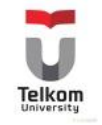 Disusun Oleh :
Aditya Wardhana
Budi Rustandi Kartawinata
PRODI ADMINISTRASI BISNIS 
FAKULTAS KOMUNIKASI DAN BISNIS
UNIVERSITAS TELKOM
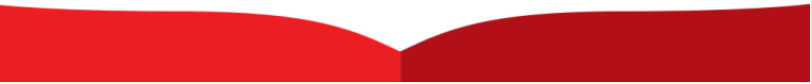 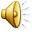 Bab: 1Bisnis Internasional dan Pasar Global
BISNIS INTERNASIONAL/SN642033
2
Tujuan Intruksional Umum
Mahasiswa mampu menjelaskan dan menganalisis implementasi Bisnis Internasional.

Tujuan Intruksional Khusus
Setelah mempelajari bab ini, Anda diharapkan mampu :
Menjelaskan pentingnya memahami pengertian bisnis internasional
Mengidentifikasikan bentuk aktivitas bisnis internasional
Menjelaskan penyebab globalisasi
Mengevaluasi pengaruh dari karakter politik dan ekonomi sebuah negara
Menjelaskan beberapa pasar di seluruh dunia.
BISNIS INTERNASIONAL/SN642033
3
PRE TEST
Jawablah Pertanyaan di Bawah Ini !!!
Transaksi bisnis yang melibatkan organisasi bisnis dalam 2 negara atau lebih disebut dengan :
	Bisnis Internasional
Perdagangan Internasional
Interaksi Interansional
Hubungan Internasional


Salah satu latar belakang terjadinya Bisnis Internasional yaitu :
Imperialisasi
Globalisasi
Liberalisasi
Fanatisme
BISNIS INTERNASIONAL/SN642033
4
Pada tahun 2006, manakah dinatara negara-negara di bawah yang memiliki tingkat GDP paling besar :
China
Inggris 
Amerika Serikat
India


Berdasarkan data tahun 2007, manakah negara yang menjadi pusat korporasi terbesar :
India
Inggris
China
Amerika Serikat
BISNIS INTERNASIONAL/SN642033
5
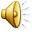 KONSEP DASAR BISNIS INTERNASIONAL
Bisnis internasional adalah transaksi bisnis lebih dari 2 negara
Material – Negara A
Proccessing & Assembly – Negara B
Penjualan – Negara C 

Bisnis Internasional adalah studi tentang transaksi ekonomi yang meliputi :
perdagangan internasional (ekspor/impor)
investasi asing (direct/indirect)

Bisnis Internasional = Foreign Operation dengan Revenue 25-30%
Bisnis domestik : Transaksi ekonomi / bisnis dalam batas satu negara
BISNIS INTERNASIONAL/SN642033
6
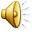 KONSEP DASAR BISNIS INTERNASIONAL
Bisnis internasional vs domestic
Mata uang
Legal
Kultur
Sumber Daya/resources

Kompleksitas Manajemen
Kultur
Legal
Politik
Sosial
Koordinasi branch
BISNIS INTERNASIONAL/SN642033
7
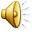 AKTIVITAS BISNIS INTERNASIONAL
Ekspor & Impor
Visible/Merchandise/Barang
Invisible/Service; banking, travel, accounting
Investasi Internasional/FDI
Investasi Portfolio/FPI
Bentuk Lain
Lisensi – Intellectual Properti
Franchise - Operation
Contract Management - Management

Organisasi Bisnis Internasional
Organisasi yang menerapkan transaksi komersil lintas batas negara, dengan; individu, perusahaan swasta, dan/atau organisasi sektor publik.
MNC (Multi National Corporation), Perusahaan yang memiliki/mengontrol produksi atau pelayanan di luar negeri/luar home base
Enterprise (MNE)—Profit
Organization (MNO)—Non Profit
BISNIS INTERNASIONAL/SN642033
8
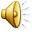 GLOBALISASI
Saat ini adalah era globalisasi

Globalisasi adalah integrasi dari pasar, negara dan teknologi yang memungkinkan individu, korporasi dan negara untuk menjangkau dunia lebih jauh, lebih cepat, lebih dalam dan lebih murah dari sebelumnya.

Globalisasi adalah proses dimana masyarakat dunia menjadi semakin berhubungan, terkait dan tergantung satu sama lain dalam berbagai aspek kehidupan; sosial, budaya, ekonomi, politik, lingkungan hidup.

Modernisasi : kemajuan dan perkembangan teknologi dalam bidang transportasi, telekomunikasi, dan tourism (Triple Revolution)

Tata cara bisnis internasional
Trade
Foreign Direct Investment (FDI) 
Foreign Portfolio Investment (FPI)
BISNIS INTERNASIONAL/SN642033
9
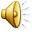 LATAR BELAKANG GLOBALISASIBisnis Internasional
Strategis Imperatif/Penting 
Pengaruh Kompetensi Inti
Memperoleh Sumber daya dan Perlengkapan
Mencari Pasar Baru
Bersaing dengan Rivals

Penyebab Globalisasi
Perubahan Politik
Perubahan Teknologi
Transportasi, Telekomunikasi, IT
BISNIS INTERNASIONAL/SN642033
10
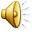 PASAR GLOBAL & PUSAT BISNIS
BISNIS INTERNASIONAL/SN642033
11
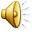 PASAR GLOBAL & PUSAT BISNIS
Pasar Amerika Utara
Penduduk Amerika Serikat pada tahun 2004 mencapai 293.027.570 jiwa. Penduduk asli Amerika Serikat, yaitu suku Indian. Adapun penduduk yang lain merupakan keturunan bangsa Eropa, bangsa Negro dari Afrika, dan Asia. Agama yang terdapat di Amerika Serikat, yaitu Protestan, Katolik, dan Yahudi. Hasil pertanian Amerika Serikat, antara lain gandum, kedelai, jagung, kapas, tembakau, sayuran, dan buahbuahan.Peternakan terbesar di Amerika Serikat, yaitu peternakan sapi. Sektor pertambangannya menghasilkan minyak bumi, emas, batu bara, uranium, tembaga, bijih besi, fosfat, nikel, bauksit, magnesium, dan perak. Amerika merupakan salah satu negara maju di bidang industri. Perindustrian Amerika, yaitu industri kapal terbang, kapal laut, mobil, elektronik, obat-obatan, tekstil, dan industri makanan.
BISNIS INTERNASIONAL/SN642033
12
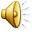 PASAR GLOBAL & PUSAT BISNIS
Pasar  Eropa
Sebagai aksi dan reaksi penentangan komunisme, Eropa membuat suatu paham yang berterminologi politis (termasuk "sosialisme" dan " demokrasi sosial"). Tapi, mereka tidak bisa memilih AS dengan pahamnya tersebut, dikarenakan pada saat itu Eropa belum begitu mengenal liberalisme yang dianut oleh AS. Tapi beberapa tahun kemudian barulah Eropa menyadari bahwa liberalisme yang dianut oleh AS. Hal itu mendorong Eropa ke suatu kebebasan individu tersendiri yang akhirnya memperbaiki keadaan ekonomi mereka tersendiri. Liberalisme di Eropa mempunyai suatu tradisi yang kuat. Di negara-negara Eropa, kaum liberal cenderung menyebut diri mereka sendiri sebagai kaum liberal, atau sebagai radical centrists yang democratic.
Krisis ekonomi Eropa yang mulai merebak sejak 2010 sampai sekarang belum jelas kapan akan berakhir. Krisis ekonomi kawasan Eurozone yang dipicu oleh besarnya utang pemerintah sebenarnya mulai mengakar sejak tahun 2000, dimana rasio utang pemerintah negara-negara di kawasan Eropa meningkat signifikan. Rasio utang Yunani yang pada tahun 2000 hanya sebesar 77% dari PDB nya, pada 2012 mencapai 170%, nilai ini diprediksi IMF akan tumbuh menjadi diatas 180% pada tahun 2013. Meningkatnya utang negara karena defisit anggaran yang terus berlanjut. Kondisi ini jelas bertentangan dengan aturan Maastricht Treaty, dimana dinyatakan dalam aturan ini bahwa utang negara tidak boleh lebih dari 60% dari PDB dan defisit maksimal 3% dari PDB. Teorinya, jika melewati angka itu, akan menciptakan ketidakstabilan ekonomi kawasan.
BISNIS INTERNASIONAL/SN642033
13
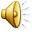 PASAR GLOBAL & PUSAT BISNIS
Pasar Asia
Perkembangan perekonomian di Asia berkembang dengan pesat. Dengan dua negara senagai lokomotifnya yaitu China dan Jepang, ditambah sebuah negara yang saat ini mulai diperhitungkan yaitu Korea Selatan. Ketiga negara ini sebagai pendorong pertumbuhan  perekonomian di kawasan Asia dilihat dari jumlah ekspor ketiga negara ini yang dapat mengalah pendapatan Amerika Serikat.
Perekonomian Asia dapat maju dikarenakan melekatnya budaya entrepeneur yang ada, setiap orang memiliki kepenmtingan untuk membuat nilai pada suatu barang. Majunya perekonomian asia juga tidak lepas dari keberhasilan regional Asia Tenggara yang memiliki kestabilan politik dan ekonomi, hal ini berimbas kepada negara-negara lainnya di akwasan Asia.
BISNIS INTERNASIONAL/SN642033
14
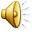 PASAR GLOBAL & PUSAT BISNIS
Pasar Afrika
Sebagian besar negara-negara di Afrika merupakan negara Agraris. Hasil dari sektor pertaniannya adalah karet, kapas, kopi, cokelat, tebu, kelapa sawit, tembakau, gandum, dan kurma. Afrika memiliki barang tambang yang melimpah dengan hasil tambang utama antara lain intan (98%), emas (60%), krom (35%), mangan (25%), dan tembaga (20%)Sektor industri berkembang pesat dengan adanya kekayaan minyak dan gas bumi yang dimiliki oleh beberapa negara. Negara di Afrika yang industrinya telah berkembang adalah Republik Afrika Selatan.
BISNIS INTERNASIONAL/SN642033
15
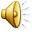 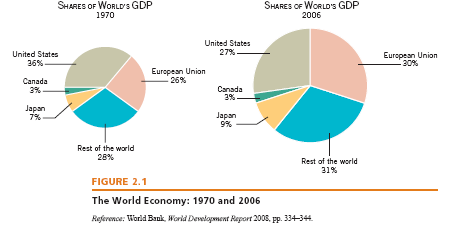 PEREKONOMIAN DUNIA
BISNIS INTERNASIONAL/SN642033
16
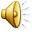 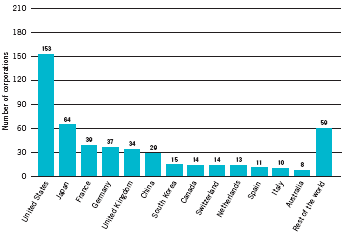 Gambar 2.2 Pusat Korporasi Terbesar di Dunia pada tahun 2007 beserta Negara
BISNIS INTERNASIONAL/SN642033
17
EVALUASI  MAHASISWA
Jawablah Pertanyaan di Bawah Ini !!!
Transaksi bisnis yang melibatkan organisasi bisnis dalam 2 negara atau lebih disebut dengan :
	Bisnis Internasional
Perdagangan Internasional
Interaksi Interansional
Hubungan Internasional


Salah satu latar belakang terjadinya Bisnis Internasional yaitu :
Imperialisasi
Globalisasi
Liberalisasi
Fanatisme
BISNIS INTERNASIONAL/SN642033
18
Pada tahun 2006, manakah dinatara negara-negara di bawah yang memiliki tingkat GDP paling besar :
China
Inggris 
Amerika Serikat
India


Berdasarkan data tahun 2007, manakah negara yang menjadi pusat korporasi terbesar :
India
Inggris
China
Amerika Serikat
BISNIS INTERNASIONAL/SN642033
19
BISNIS INTERNASIONAL/SN642033
20
BISNIS INTERNASIONAL/SN642033
21